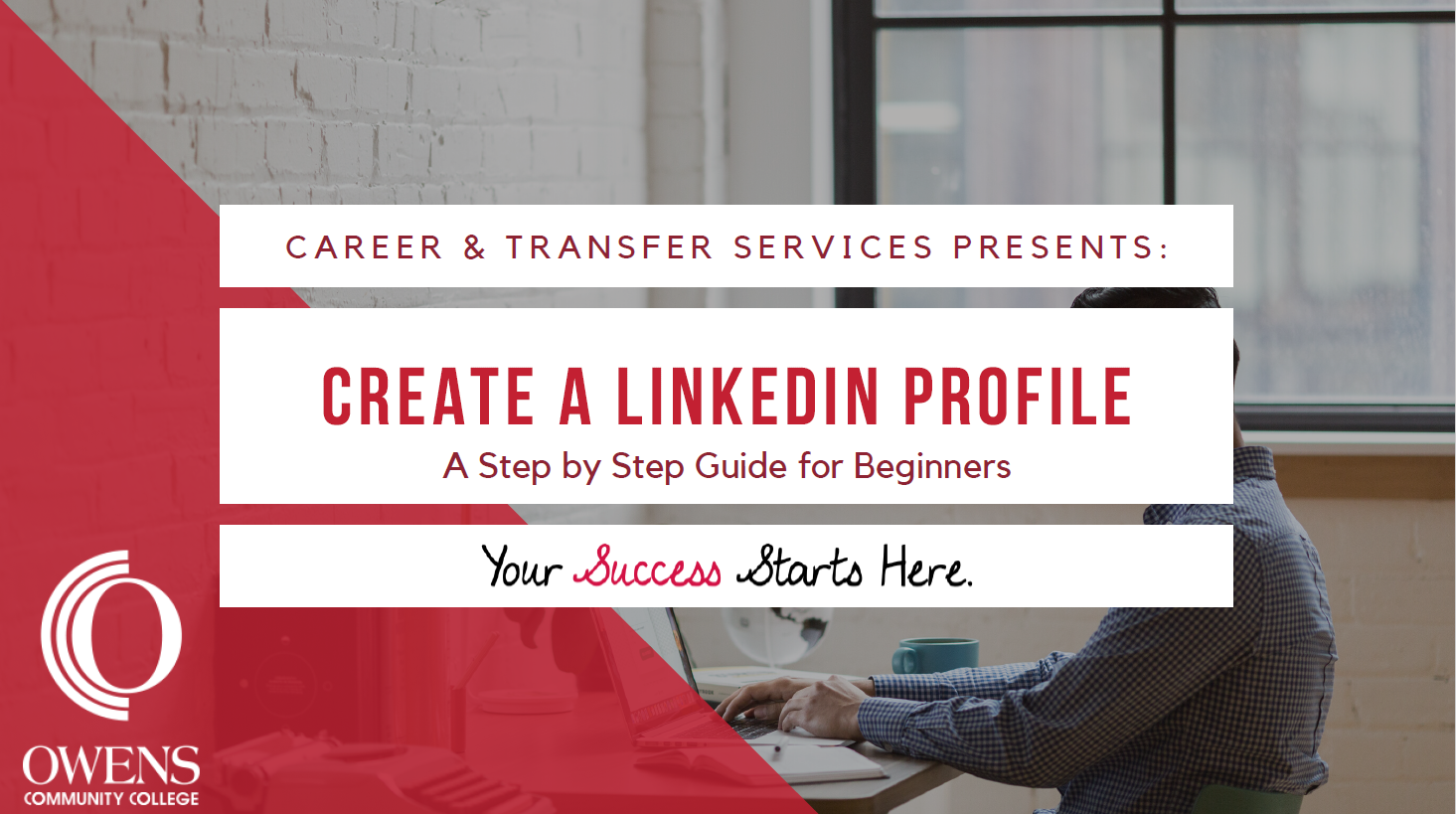 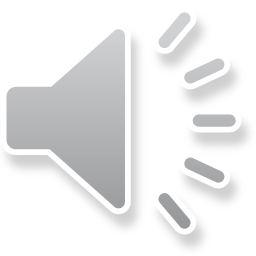 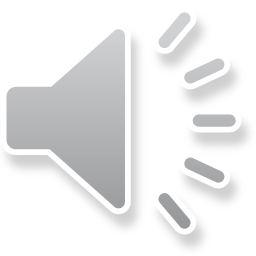 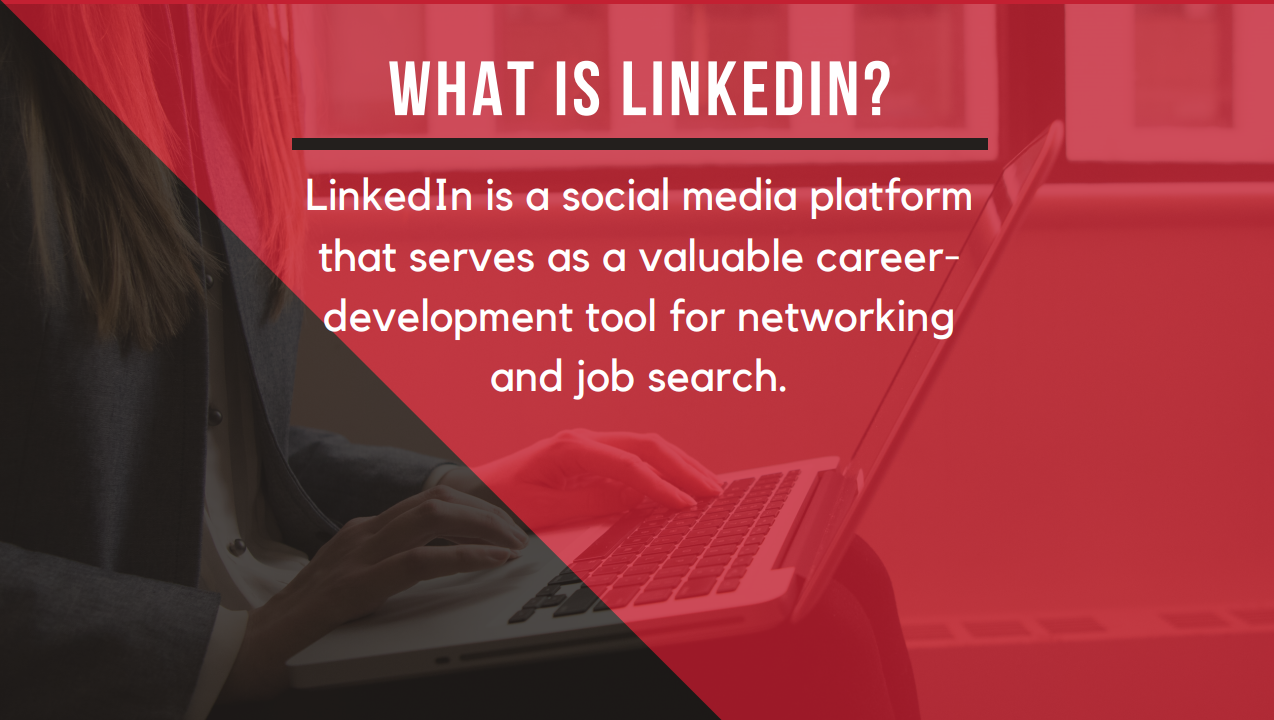 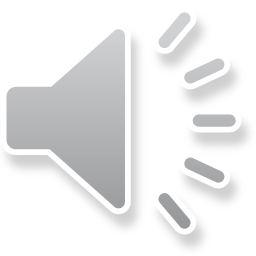 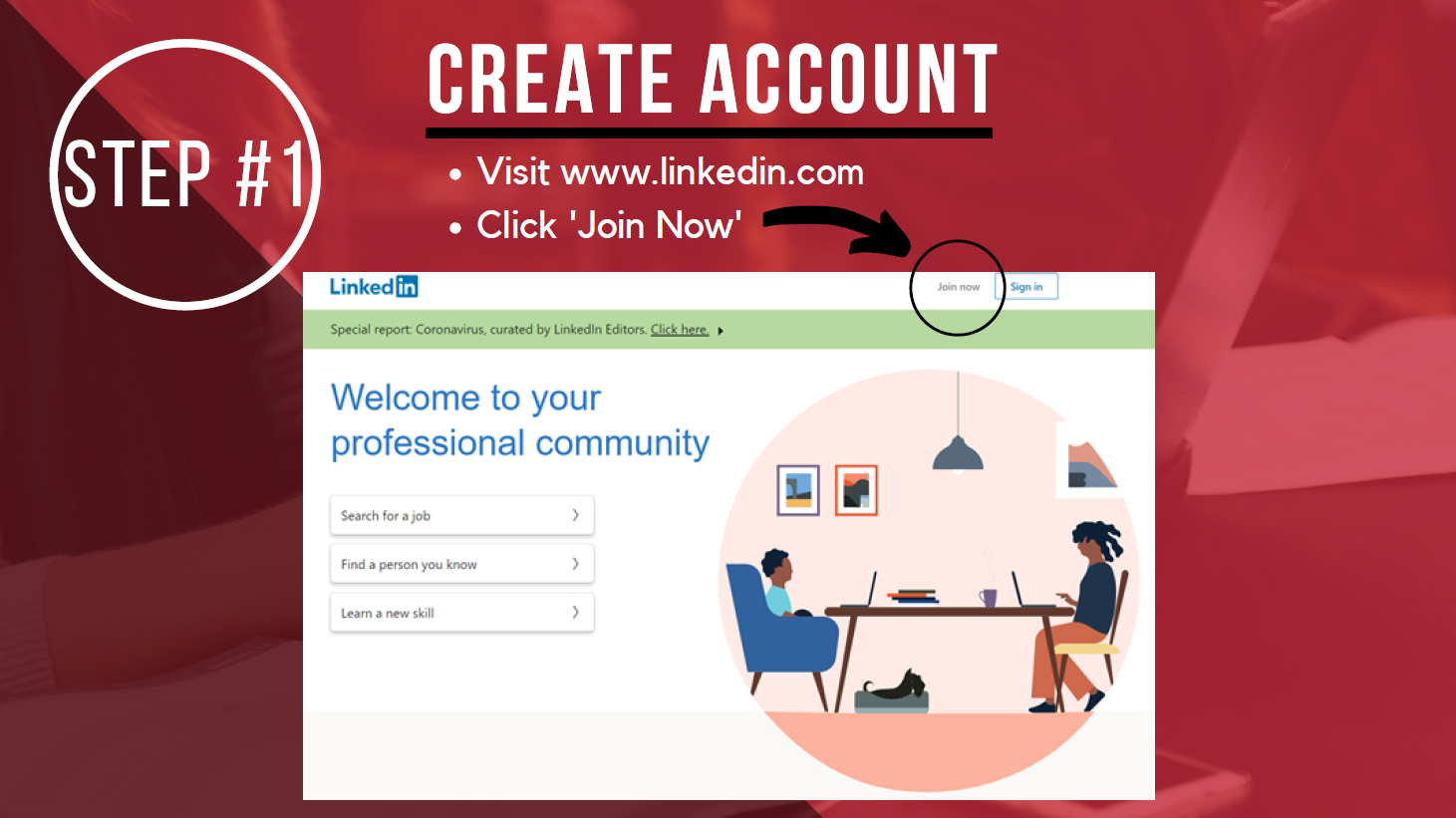 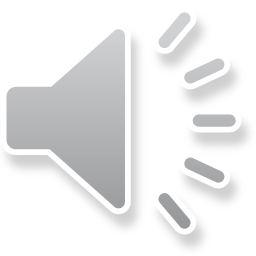 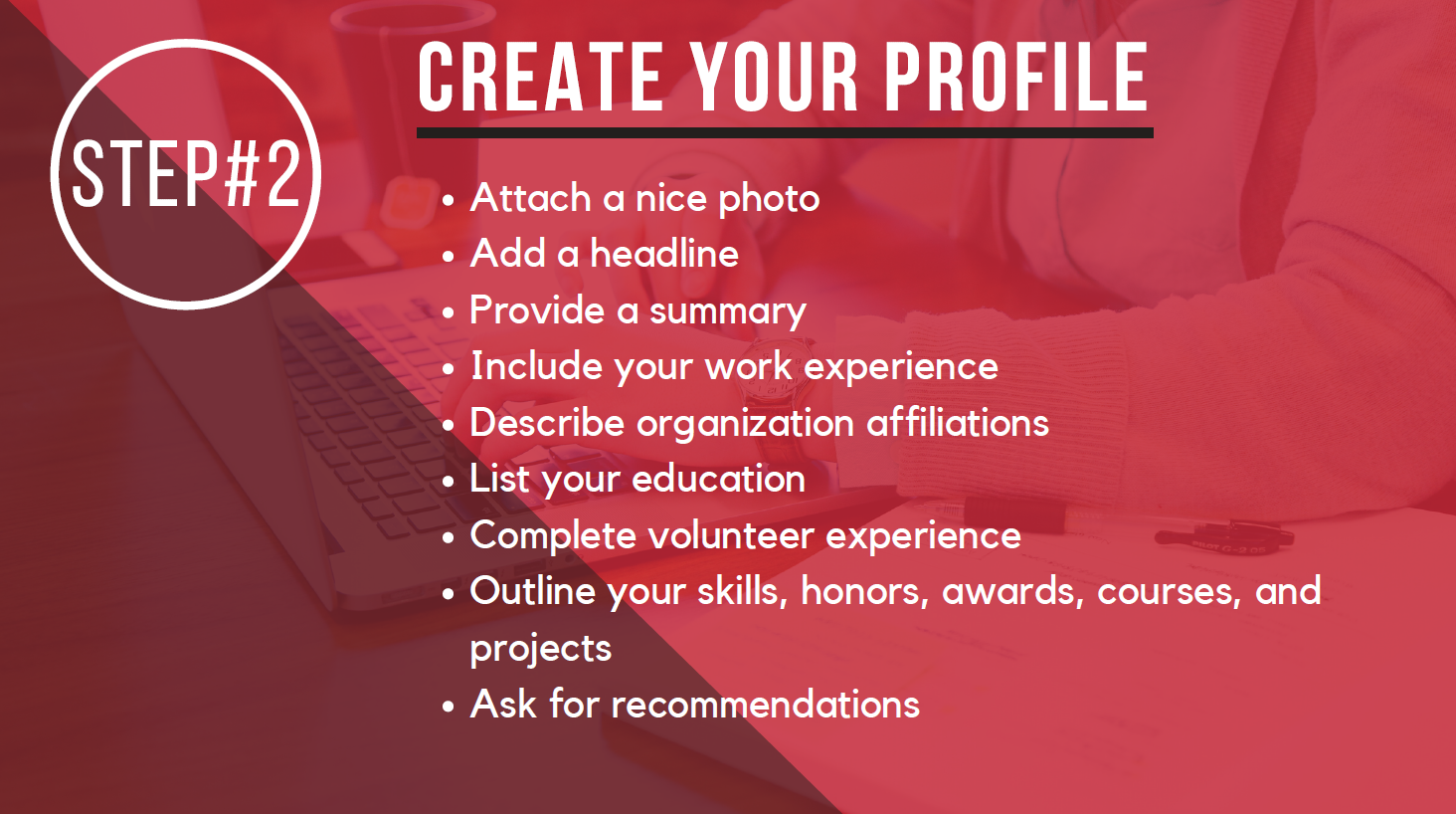 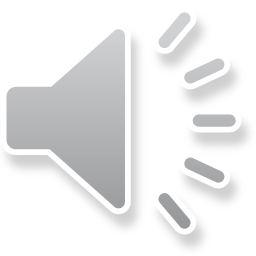 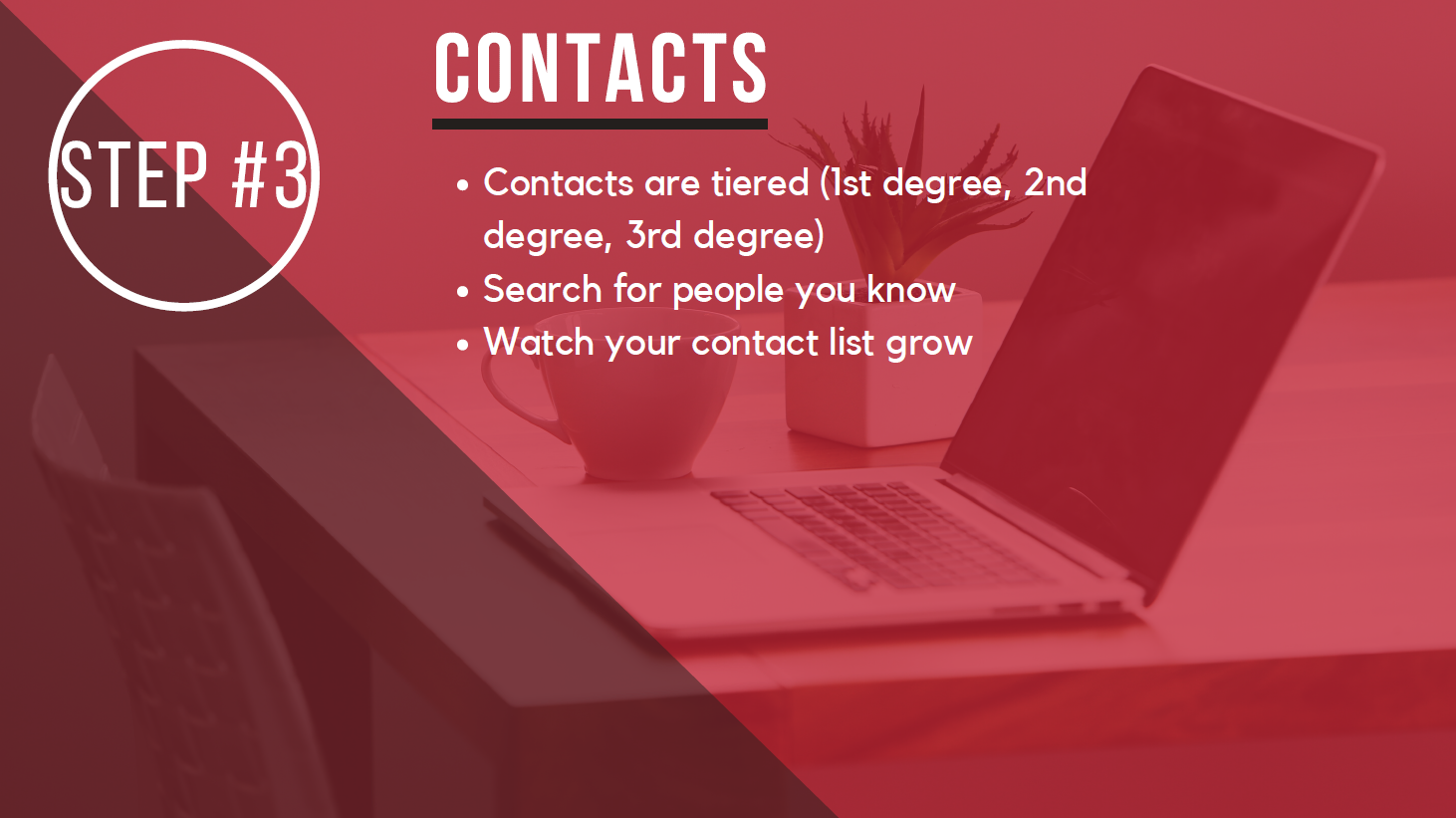 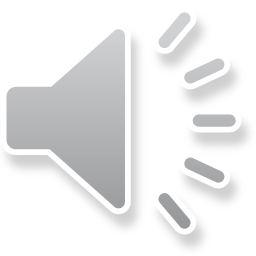 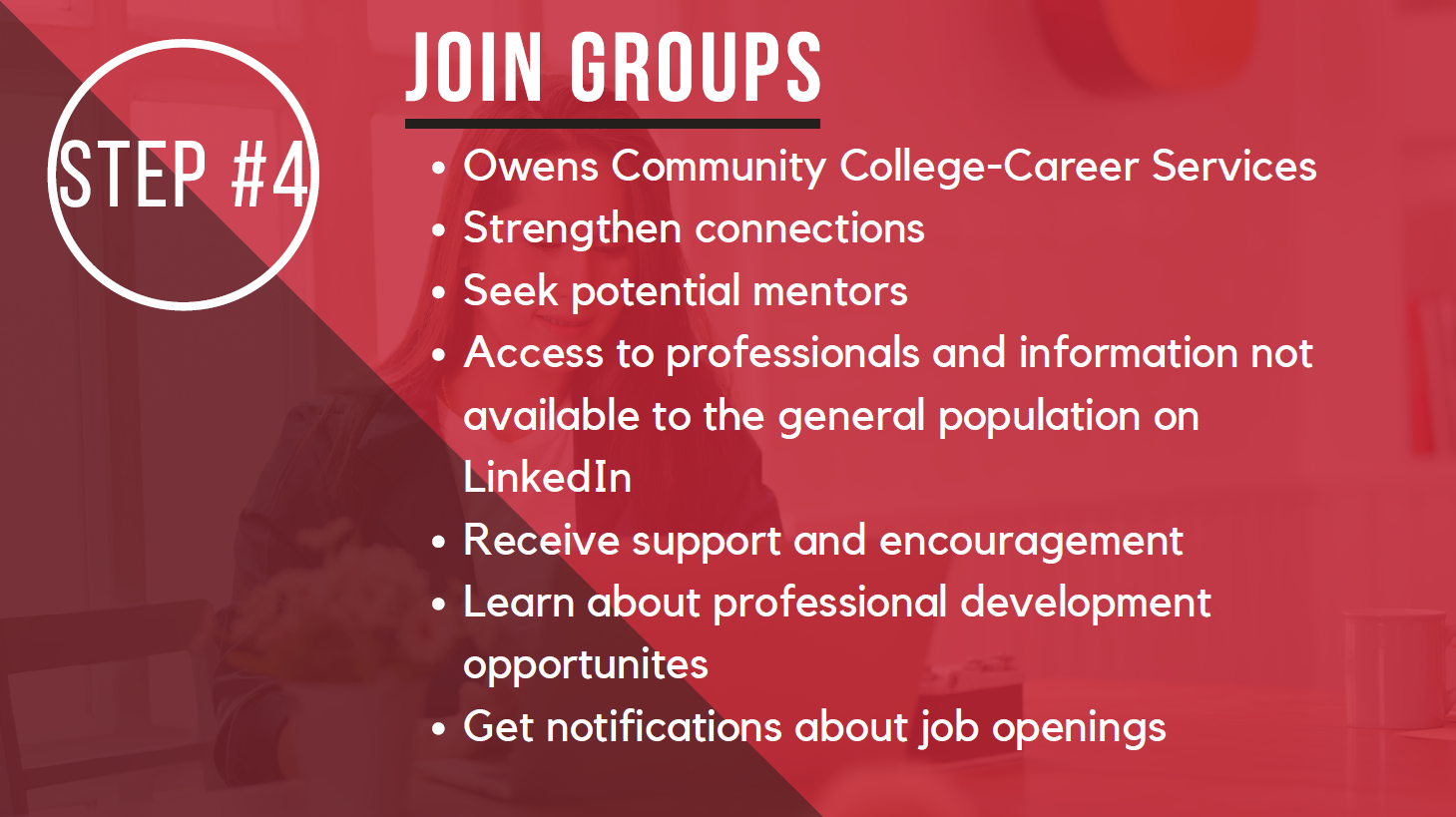 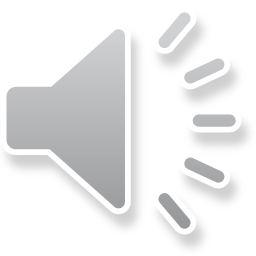 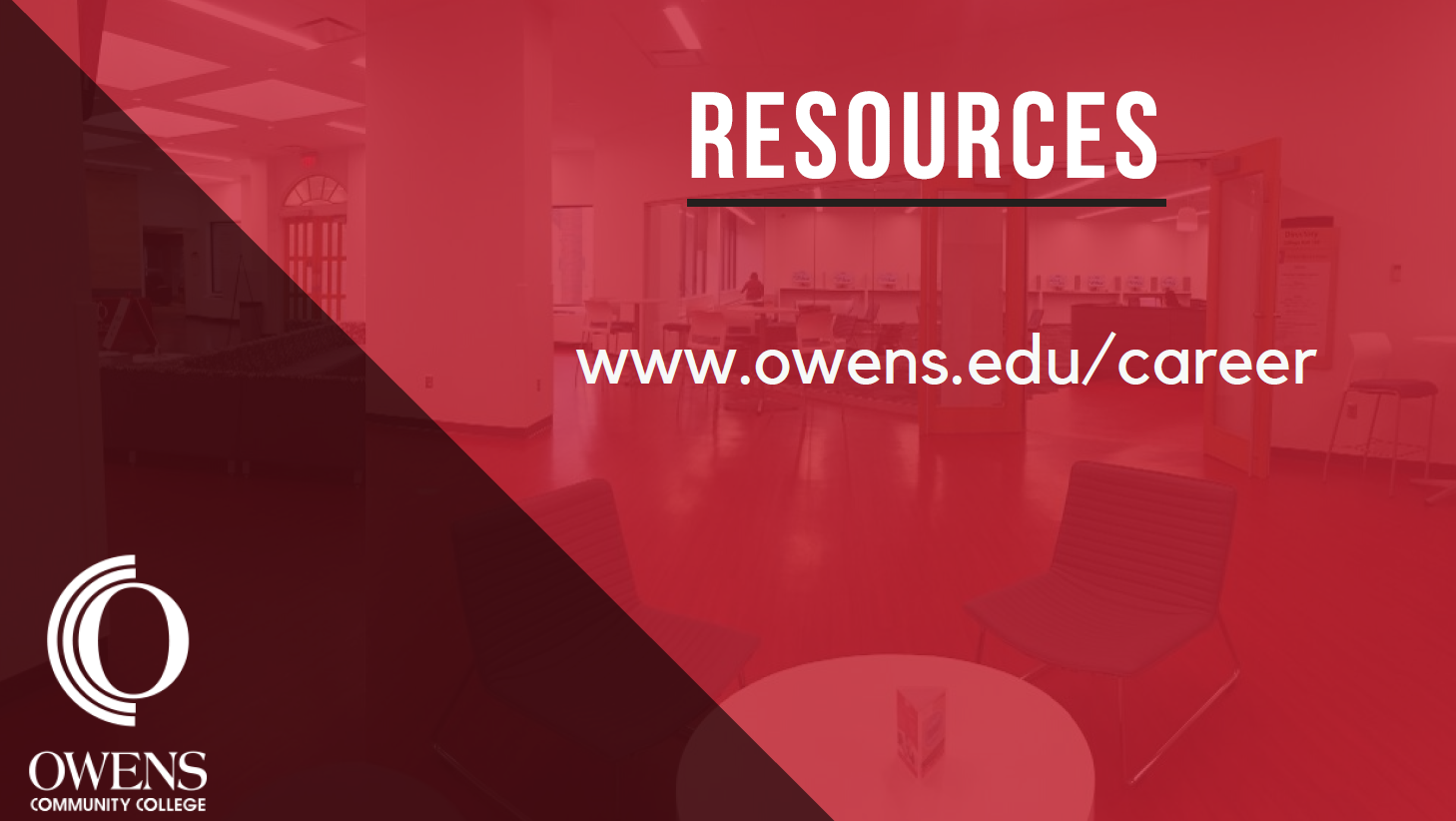 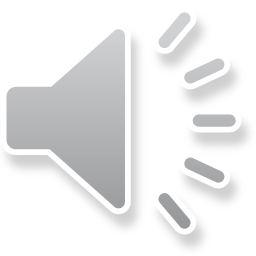 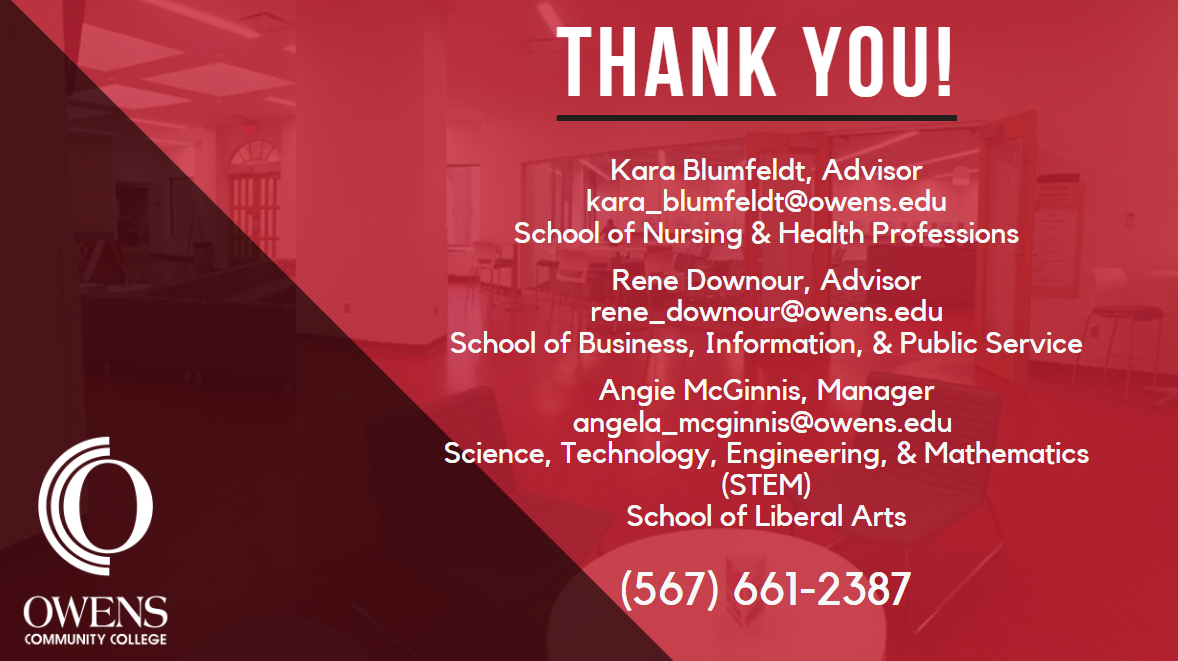 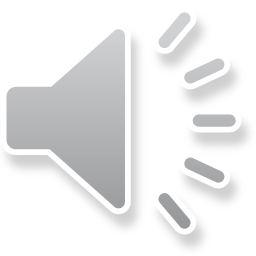 (567) 661-2387